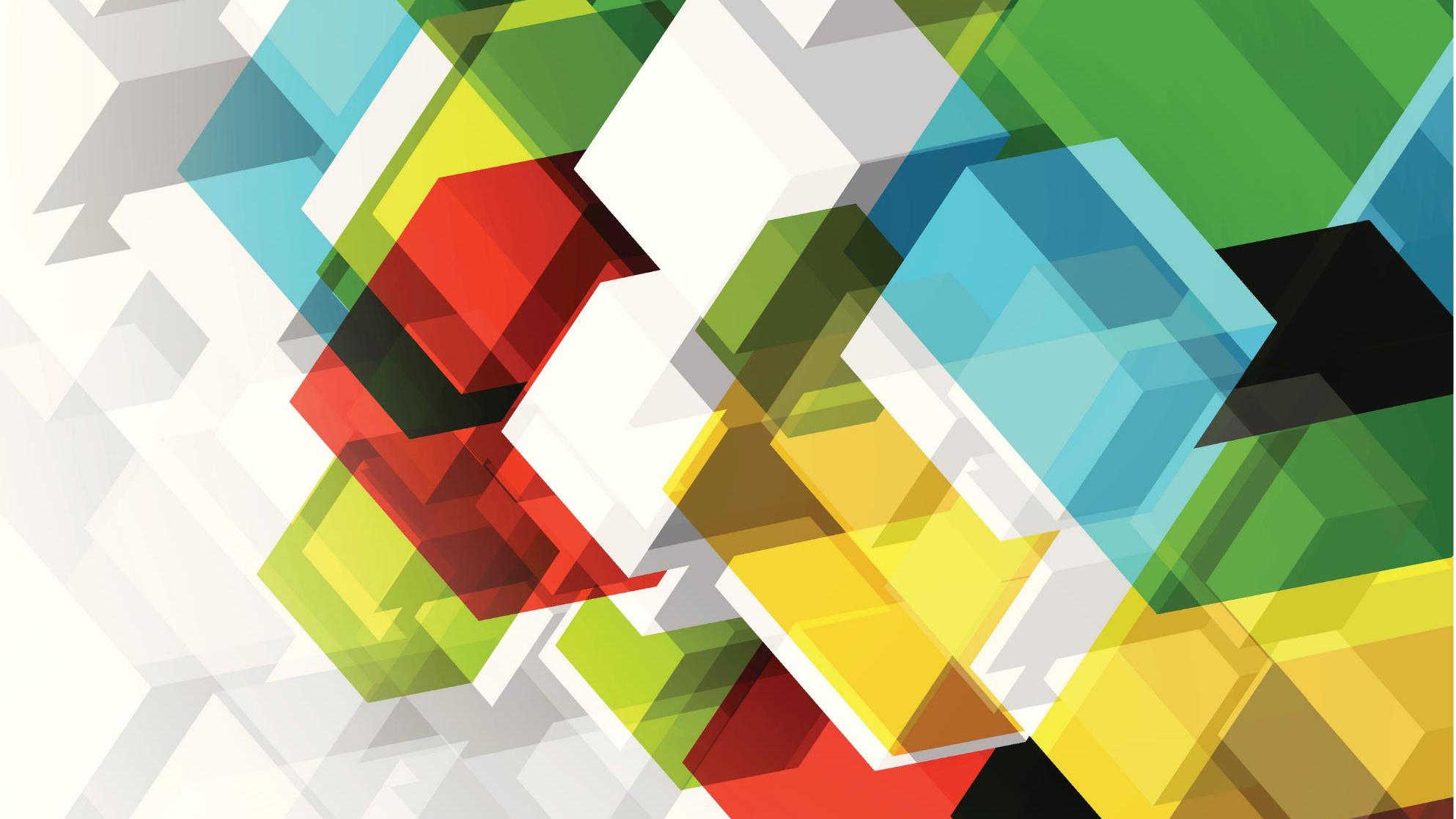 SZÁLLODAI KÖRKÉP 2020
3647 kitöltött kérdőiv
Kitöltők életkora
2020. 10. 29.
A járvány befolyásolja az utazási kedvemet
2020. 10. 29.
Utazási kedv korosztályok szerint
2020. 10. 29.
A járvány befolyásolja az utazási kedvemet
A családdal utazók utazási kedvét jobban befolyásolja a járványhelyzet
2020. 10. 29.
Nem tervezek szállodába menni a jelen helyzetben
10-ből 7-en terveznek belföldi szállodai pihenést
2020. 10. 29.
Nem tervezek szállodába menni a jelen helyzetben
A családdal utazók kevésbé terveznek szállodába menni, mint a párban utazók
2020. 10. 29.
Anyagi okok miatt nem tervezek szállodába menni
10-ből 7 ember továbbra is tud költeni belföldi szállodai pihenésre
2020. 10. 29.
Tájékozódom a kiválasztott szálloda járványügyi óvintézkedéseiről
63% tájékozódik érkezés előtt
2020. 10. 29.
Nem okoz gondot egészségügyi nyilatkozat kitöltése a szállodai bejelentkezéskor
87% elfogadja, hogy egészségügyi nyilatkozatot töltsön ki
2020. 10. 29.
Nem okoz gondot a lázmérés a szállodai tartózkodásom során
89% elfogadja, hogy többször is mérjék a lázát
2020. 10. 29.